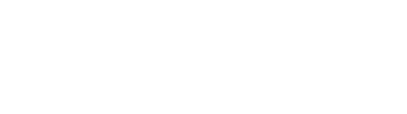 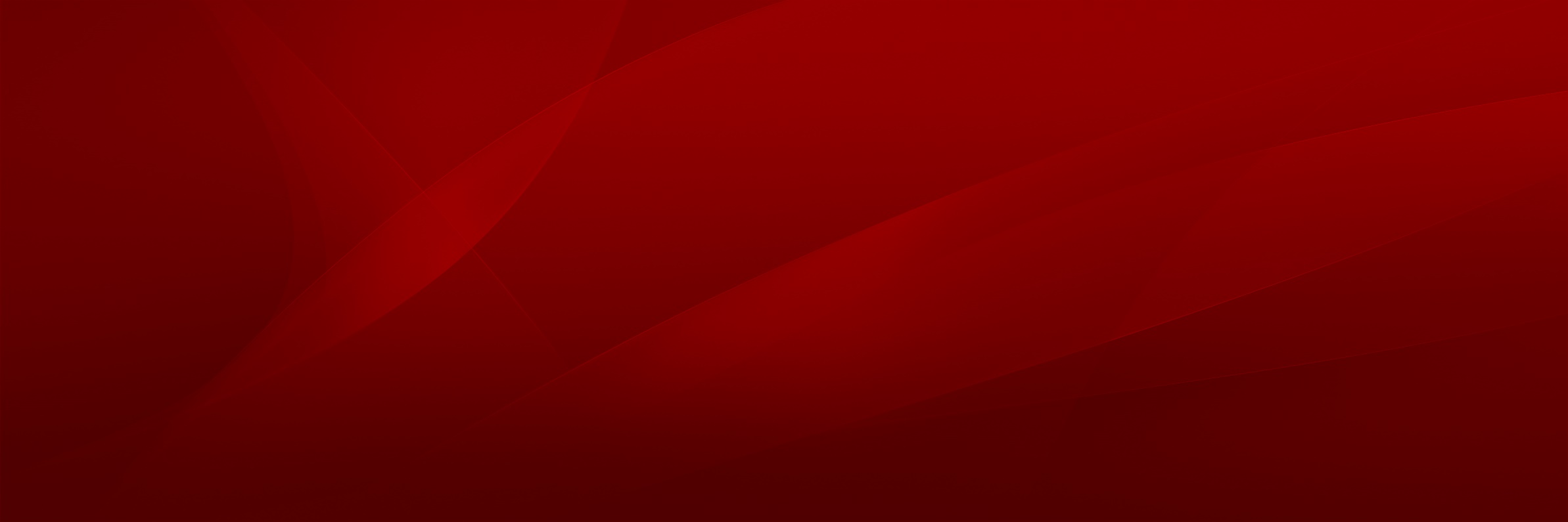 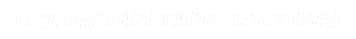 ЦЕНТРАЛИЗОВАННАЯ ОХРАНААВТОМОБИЛЬНОГО ТРАНСПОРТА
ГОСУДАРСТВЕННАЯ УСЛУГА 
ВНЕВЕДОМСТВЕННОЙ ОХРАНЫ РОСГВАРДИИ
Об услуге (3)
ВЛАДЕЛЬЦАМ ТРАНСПОРТНЫХ СРЕДСТВ	Охрана транспортных средств (4)	Технологии и функции (5-8)	Мобильное приложение (9)
РЕГИОНАМ	Транспортная безопасность (10-14)	Решение (15)	Принцип действия системы (16)	Развитие в РФ (17-18)	Инфографика. Схема взаимодействия (19)
	Контакты (20)
СОДЕРЖАНИЕ
ЦЕНТРАЛИЗОВАННАЯ ОХРАНА
АВТОМОБИЛЬНОГО ТРАНСПОРТА
Централизованная охрана автотранспортных средствс реагированием нарядами войск Национальной гвардии РФ – государственная услуга, включенная в перечень охранных услуг по защите имущества, оказываемых  подразделениями вневедомственной охраны Росгвардииhttp://rosgvard.ru/ru/page/index/perechen-oxrannyx-uslug-po-zashhite-imushhestva

Услуга предоставляется физическим и юридическим лицам территориальными подразделениями вневедомственной охраны на всей территории РФ
Услуга предоставляется с использованием системы навигационного спутникового мониторинга, реализованной в рамках гособоронзаказа на базе телематической платформы АВО(подробнее см.: Технологии и функции)
ГОСУДАРСТВЕННАЯ УСЛУГА
www.myavo.ru
ОХРАНА ТРАНСПОРТНЫХ СРЕДСТВ
Основное предназначение системы АВО – обеспечение личной безопасности водителя и пассажиров, а также защита транспортного средства от угона и несанкционированного вмешательства посредством передачи тревожных сигналов по выделенным каналам связи на пульт централизованного наблюдения подразделения Вневедомственной охраны Росгвардии, дислоцируемого на территории местонахождения транспортного средства, для последующего реагирования нарядами Росгвардии
ВЛАДЕЛЬЦАМ ТРАНСПОРТНЫХ СРЕДСТВ
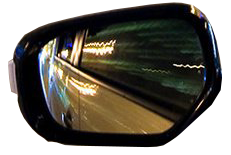 4
ТЕХНОЛОГИИ И ФУНКЦИИ
Система АВО – это электронный комплекс защиты транспортного средства, использующий самые современные технологии противодействия угону. Система базируется на спутниковых технологиях ГЛОНАСС и GPS, технологиях передачи данных GSM/GPRS с применением технологий шифрования
Отсутствие радиочастотных каналов не влияет на работу системы, она функционирует как автономная охранная сигнализация
5
ФУНКЦИИ СИСТЕМЫ
ФУНКЦИИ СИСТЕМЫ
ФУНКЦИИ СИСТЕМЫ
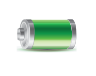 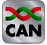 встроенное резервное питание
интеграция подключения по САN-шине
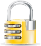 электромеханический замок капота
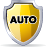 моментальная постановка в режим «охрана»
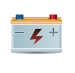 контроль отключения аккумулятора
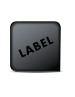 идентификация водителя при помощи бесконтактной «метки»
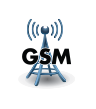 передача сигналов по двум независимым каналам связи: GSM-каналу и помехозащищенном радиоканалу
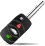 иммобилайзер
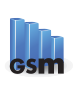 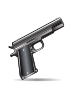 уникальная система противодействия
глушению GSM-сигнала
метка 2.4 ГГц с функцией Anti-Hi- Jack
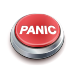 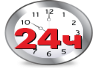 круглосуточная техническая поддержка
кнопка «тревога» в салоне автомобиля
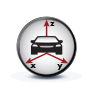 режим «сервис»/«транспортировка»
датчики перемещения/удара/крена/наклона
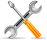 вызов экстренных служб
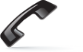 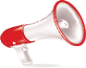 звуковая сирена
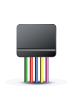 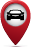 поиск автомобиля после угона
беспроводные реле блокировки
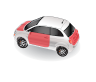 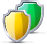 дистанционная постановка/снятие режима «охрана»
контроль периметра (двери/багажник/капот)
секретная блок-закладка,не подключенная к штатной цепи питания
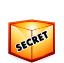 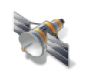 дистанционная блокировка двигателя
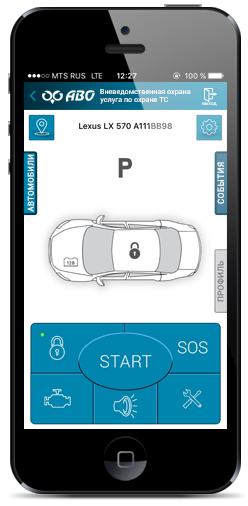 МОБИЛЬНОЕ ПРИЛОЖЕНИЕ
КНОПКА ТРЕВОЖНОЙ СИГНАЛИЗАЦИИ
УПРАВЛЕНИЕ РЕЖИМОМ ОХРАНА
УДАЛЕННАЯ БЛОКИРОВКА ДВИГАТЕЛЯ
ПОЛУЧЕНИЕ ИНФОРМАЦИИ ОБ АВТОМОБИЛЕ
(местонахождение, скорость,  режим «охрана»,  уровень заряда АКБ и т.д.)
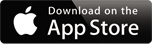 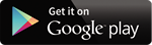 ТРАНСПОРТНАЯ БЕЗОПАСНОСТЬ
В соответствии с Федеральным законом от 03.07.2016 №226-ФЗ «О войсках национальной гвардии Российской Федерации», на Росгвардию возлагаются задачи по участию в охране общественного порядка, обеспечении общественной безопасности, борьбе с терроризмом и экстремизмом
Вневедомственная охрана транспортных средств – неоспоримый  и безальтернативный способ обеспечения общественной безопасности на пассажирском и муниципальном транспорте
РЕГИОНАМ
10
БЕЗОПАСНОСТЬ НА ТРАНСПОРТЕ, ЗДОРОВЬЕ, ЖИЗНЬ – ЭТО БЕЗУСЛОВНЫЙ ПРИОРИТЕТ
Президент Российской Федерации Владимир Владимирович ПУТИН, выступая на съезде Союза транспортников (март 2018), конкретизировал задачи по развитию транспортной системы России.  В частности, Президент заявил о важности использования новых технологических возможностей, в том числе отечественного программного обеспечения

«Цифровые решения позволяют заметно продвинуться                           в развитии перевозок, нужно задействовать новые технологические возможности для роста эффективности отрасли, для повышения безопасности, удобства и комфорта пассажиров. В том числе речь идет об использовании конкурентоспособного отечественного программного обеспечения, на это хочу обратить особое внимание»
В. В. ПУТИН
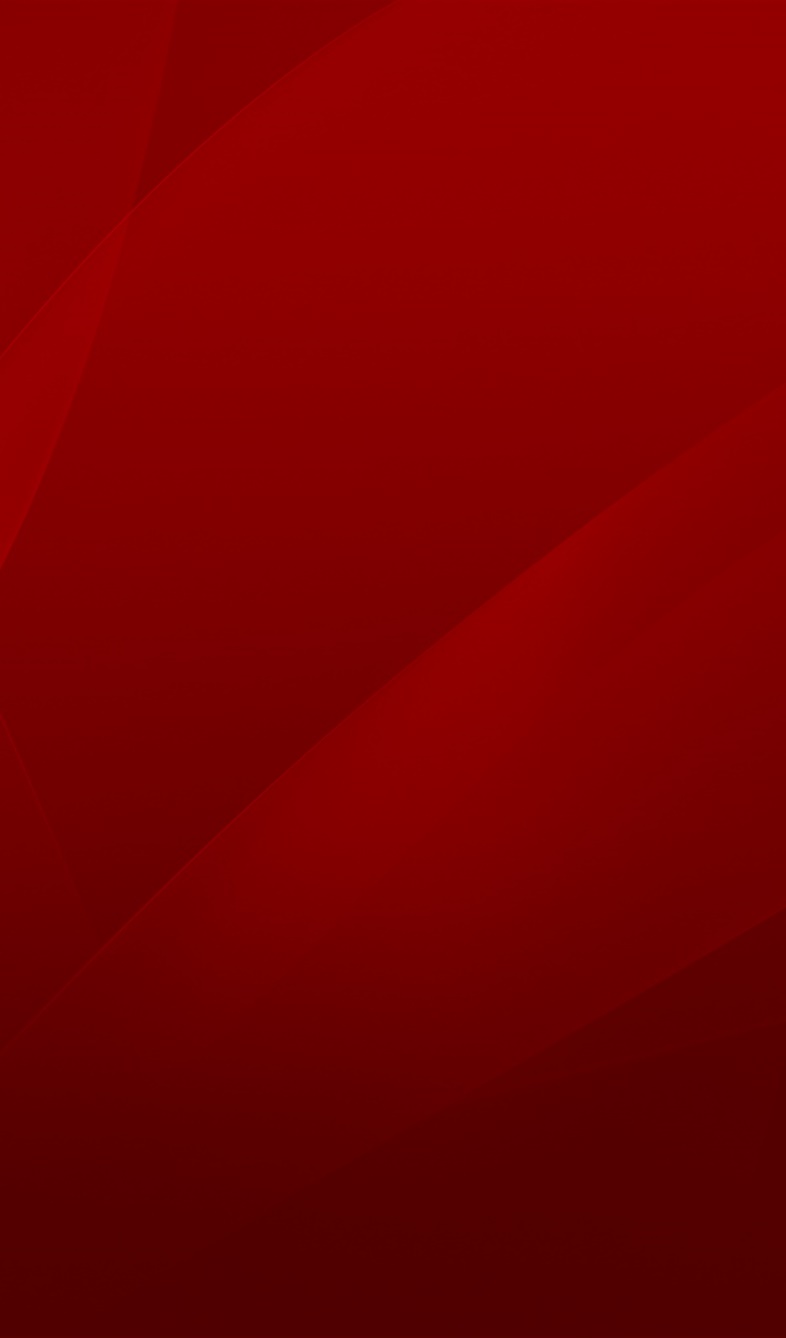 ЦЕНТРАЛИЗОВАННАЯ ОХРАНА
АВТОМОБИЛЬНОГО ТРАНСПОРТА
В соответствии с Концепцией транспортной безопасности Российской Федерации, утвержденной Правительством РФ                   в 2006 году, понятие ТРАНСПОРТНАЯ БЕЗОПАСНОСТЬ определено:
как система предупреждения, противодействия и пресечения преступлений в транспортной сфере, включая терроризм;

как система недопущения либо минимизации материального       и морального ущерба от преступлений на транспорте;

как система реализации целей национальной безопасности         в транспортном комплексе в целом
ТРАНСПОРТНАЯ БЕЗОПАСНОСТЬ
С 2003 года в Российской Федерации на объектах транспорта или       с использованием транспортных средств было совершено более 30 террористических актов, в которых погибло более 500 человек           и получило ранения более 1800 человек
По материалам Доклада«О комплексном развитии пассажирских перевозок в субъектахРоссийской Федерации» к заседанию Президиума Госсовета РФ22 сентября 2017
www.myavo.ru
ФЕДЕРАЛЬНЫЙ ЗАКОН №16-ФЗ 
О ТРАНСПОРТНОЙ ЕЗОПАСНОСТИ
Акт незаконного вмешательства - противоправное действие (бездействие), в том числе террористический акт, угрожающее безопасной деятельности транспортного комплекса, повлекшее за собой причинение вреда жизни и здоровью людей, материальный ущерб либо создавшее угрозу наступления таких последствий
Обеспечение транспортной безопасности - реализация определяемой государством системы правовых, экономических, организационных и иных мер в сфере транспортного комплекса, соответствующих угрозам совершения актов незаконного вмешательства
Обеспечение транспортной безопасности транспортных средств возлагается                         на перевозчиков
Органы исполнительной власти субъектов Российской Федерации, органы местного самоуправления участвуют в обеспечении транспортной безопасности в соответствии            с их компетенцией
БЕЗОПАСНОСТЬ ПАССАЖИРСКИХ ПЕРЕВОЗОК
Современный транспортный комплекс по диапазону и уровню возможных угроз относится               к числу наиболее опасных и уязвимых объектов. Это объясняется совершенствованием методов и способов противоправной деятельности преступных формирований, в первую очередь террористических организаций, по отношению к транспортному комплексу
Помимо террористических акций, к основным угрозам на транспорте также относятся:
случаи незаконного вмешательства в функционирование транспорта, угрожающие жизни              и здоровью пассажиров, несущие прямой ущерб транспортной сфере и порождающие               в обществе негативные социально-политические, экономические, психологические последствия
криминальные действия против пассажиров и персонала (водителей, кондукторов)
Федеральным законом от 30.04.2017 № 60-ФЗ «О внесении измененийв Уголовный кодекс Российской Федерации и статью 151 Уголовно-процессуального кодекса Российской Федерации» введена уголовная ответственность за грубое нарушение общественного порядка (хулиганство), совершенное на транспорте общего пользования. Ранее за подобные противоправные деяния предусматривалась лишь административная ответственность
ЗАКОНОДАТЕЛЬСТВО
РЕШЕНИЕ
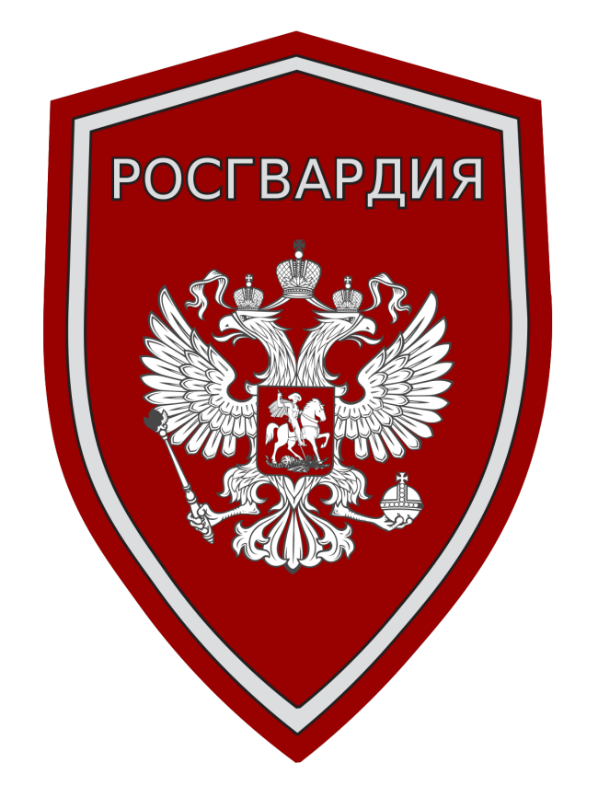 Телематическая система АВО обеспечивает возможность  установки кнопки тревожной сигнализации в транспортном средстве с выводом сигнала «Тревога»                            в подразделения Вневедомственной охраны Росгвардии для осуществления реагирования
Охрана транспортных средств –                                        это государственная услуга, предоставляемая Росгвардией. В свою очередь, аппаратно-программный комплекс АВО является собственной разработкой российской группы компаний АВО* – оператора противоугонных и мониторинговых услуг 
В рамках государственного оборонного заказа автоматизированные рабочие места системы АВО поставлены на вооружение в 85 региональных подразделениях Росгвардии. Таким образом, государственная услуга Росгвардии по охране транспортных средств, реализованная на базе телематической платформы АВО, предоставляется на всей территории РФ
В настоящее время в Российской Федерации            не существует технологических аналогов системы АВО в сфере обеспечения транспортной безопасности
* Разработчиком и правообладателем является ООО «Спецэлектроника-О»
ПРИНЦИП ДЕЙСТВИЯ СИСТЕМЫ АВО
Как это работает?
Система АВО обеспечивает оперативное реагирование на события, представляющие угрозу для безопасности
Для предотвращения актов незаконного вмешательства и обеспечения личной безопасности пассажиров, водителей и кондукторов пассажирского транспорта, бригад скорой помощи, операторов муниципальной спецтехники телематическая система оснащается           как стационарными, так и дистанционными кнопками тревожной сигнализации
Сигнал «Тревога» поступает на пульт централизованного наблюдения (ПЦН) Вневедомственной охраны. Дежурный офицер в режиме реального времени видит на мониторе (интерактивной карте) местоположение или движение транспортного средства и координирует действия мобильных экипажей Вневедомственной охраны
Сотрудники Вневедомственной охраны Росгвардии выезжают на место сразу после получения тревожного сигнала
Что необходимо для подключения?
Объекты пассажирского и муниципального транспорта оборудованы системами спутниковой диспетчеризации на базе ГЛОНАСС, включая кнопки тревожной сигнализацииДополнительного оборудования транспортных средств не требуется
Телематическая система АВО полностью совместима с системами ГЛОНАСС-мониторинга, установленными на объектах пассажирского             и муниципального транспорта
В процессе подключения объектов к ПЦН Вневедомственной охраны           не происходит вмешательства в рабочие процессы автобусных парков, автохозяйств, диспетчерских служб (например, снятие автобуса с линии, остановка спецтехники городского хозяйства и т.п.)
Подключение ГЛОНАСС-оборудования, установленного на транспортном средстве, осуществляется путем межсерверного обмена по стандартизированному протоколу EGTS (Era Glonass Telematics Standard)
РАЗВИТИЕ
В СУБЪЕКТАХ РФ
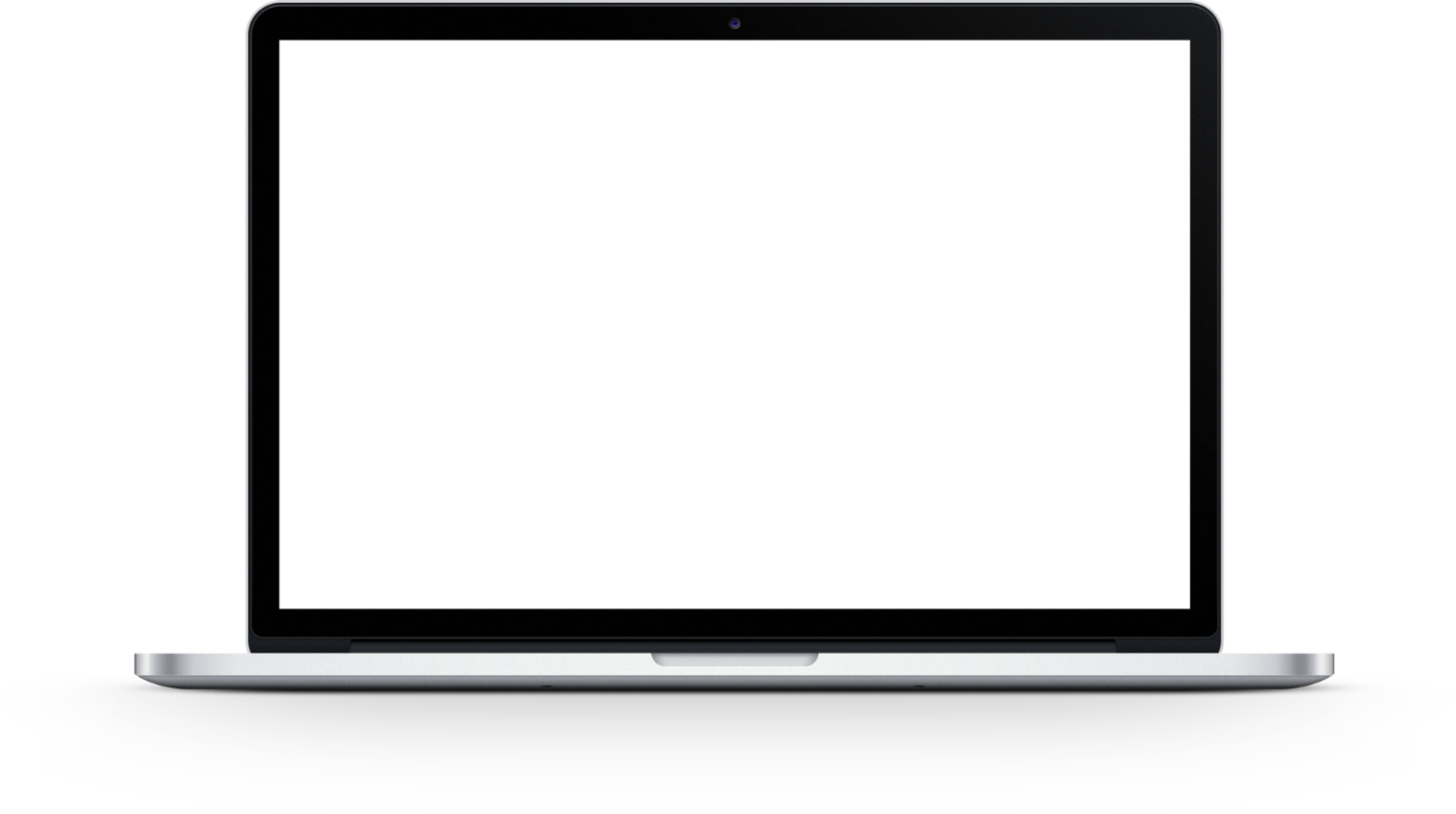 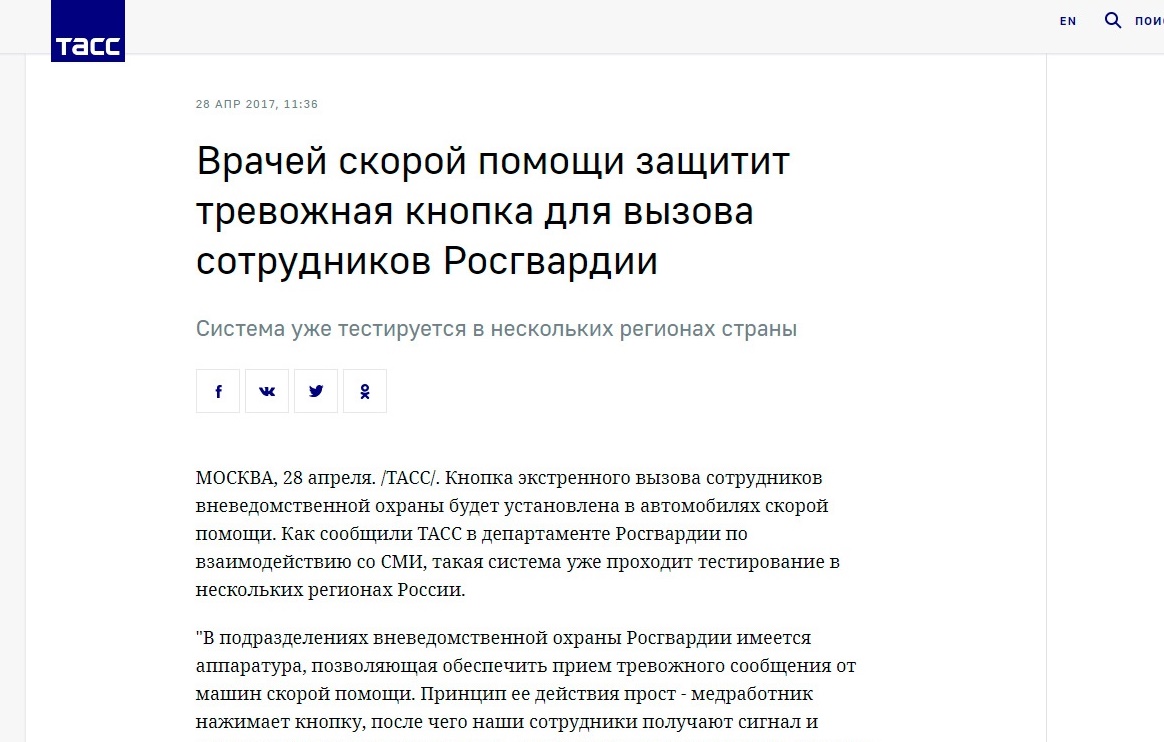 По состоянию на февраль 2019 года под защитой РОСГВАРДИИ находятся школьные автобусы Омска, общественный транспорт Волгограда (в рамках подготовки к ЧМ 2018), кареты скорой помощи Санкт-Петербурга, Севастополя, Республики Бурятия, Республики Крым, Кемеровской области, Иркутской области, Белгорода, Волгограда, Иваново, Краснодара, Курска, Омска, Томска, Петрозаводска, Ярославля
Государственная услуга Росгвардии по охране транспортных средств, реализованная на базе телематической платформы АВО, предоставляется на всей территории России: охрану осуществляют            10 000 мобильных экипажей в 85 субъектах РФ
С Губернатором Псковской областиМихаилом Ведерниковым
РАЗВИТИЕ
В СУБЪЕКТАХ РФ
18%
Субъекты РФ с подключенным транспортом (15 субъектов)
100%
Территория предоставления услуги
18%
100%
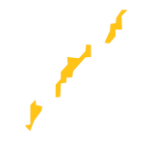 ИНФОГРАФИКА. СХЕМА ВЗАИМОДЕЙСТВИЯ
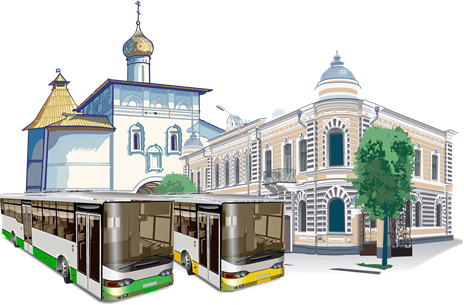 Субъект РФ
(муниципальное образование, организация)
Договор на реагирование
Договор на техническую поддержку
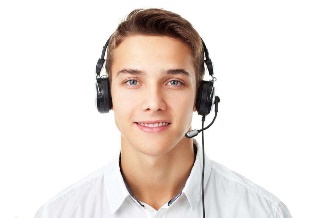 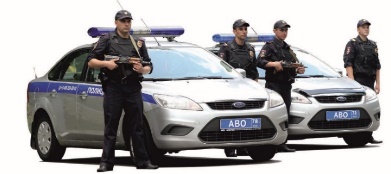 Передача сигнала «Тревога»
Вневедомственная охрана Росгвардии
Оператор техподдержки
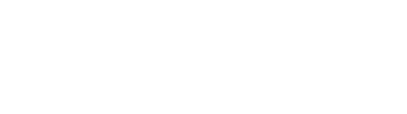 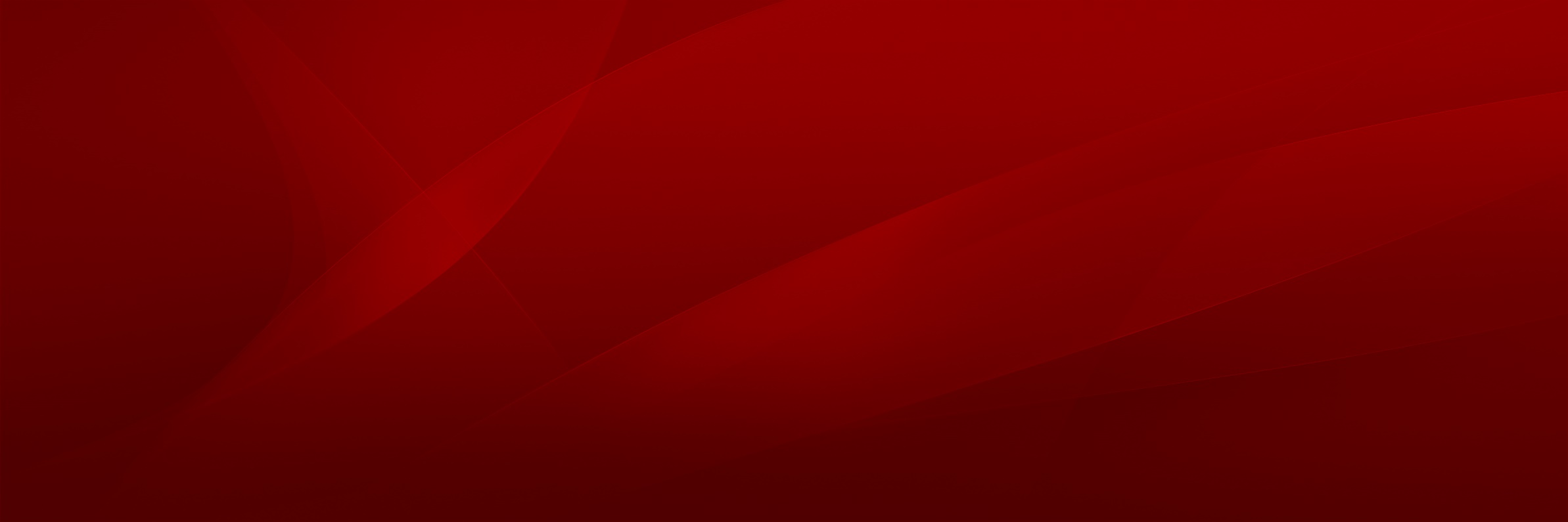 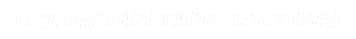 8-800-234-19-51
АВО.РУС  INFO@MYAVO.RU